in the name of God
Dear professor:
Doctor
mortazanejad.
Producers:
عیدی
کحگلو
کامرانی
قلندری
ارومیه پاک
صدیقی راد
SBCD
Innovative teachers are selected to be seed teachers 
Creation of new promotional positions in each primary school

Setting up of school-based support team in each education district
Celebration of exemplary efforts
alive and well
Any  perfect type of SBCD
change over for better
Singapore
Hong Kong
Intensive workshops on SBCD
Research activists appointed
Learning journeys
Celebration of successes
Australian
Teaching complicated
to be able to do simultaneously
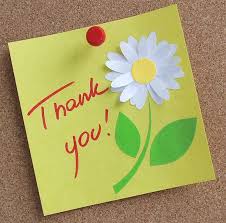